Надземный
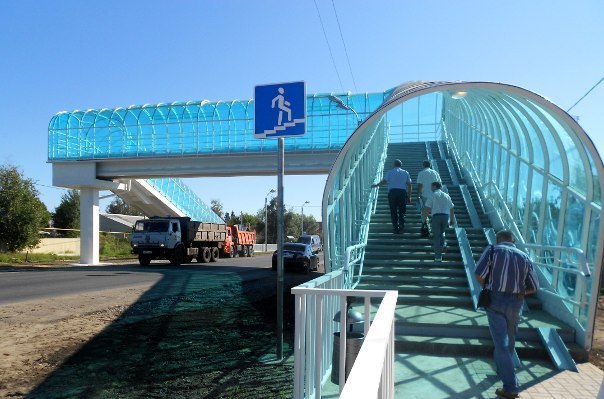 Подземный
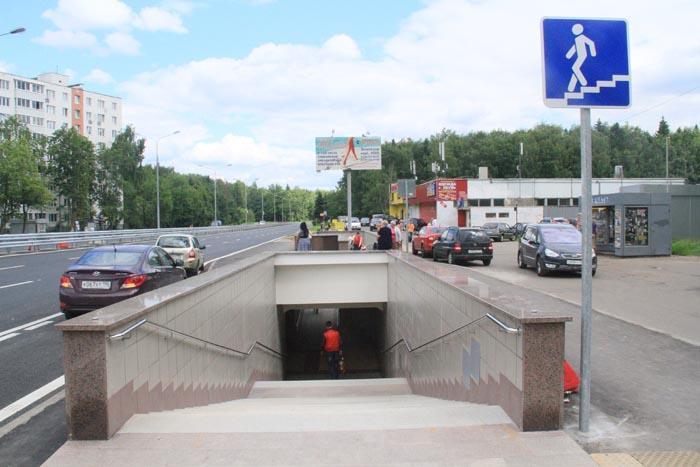 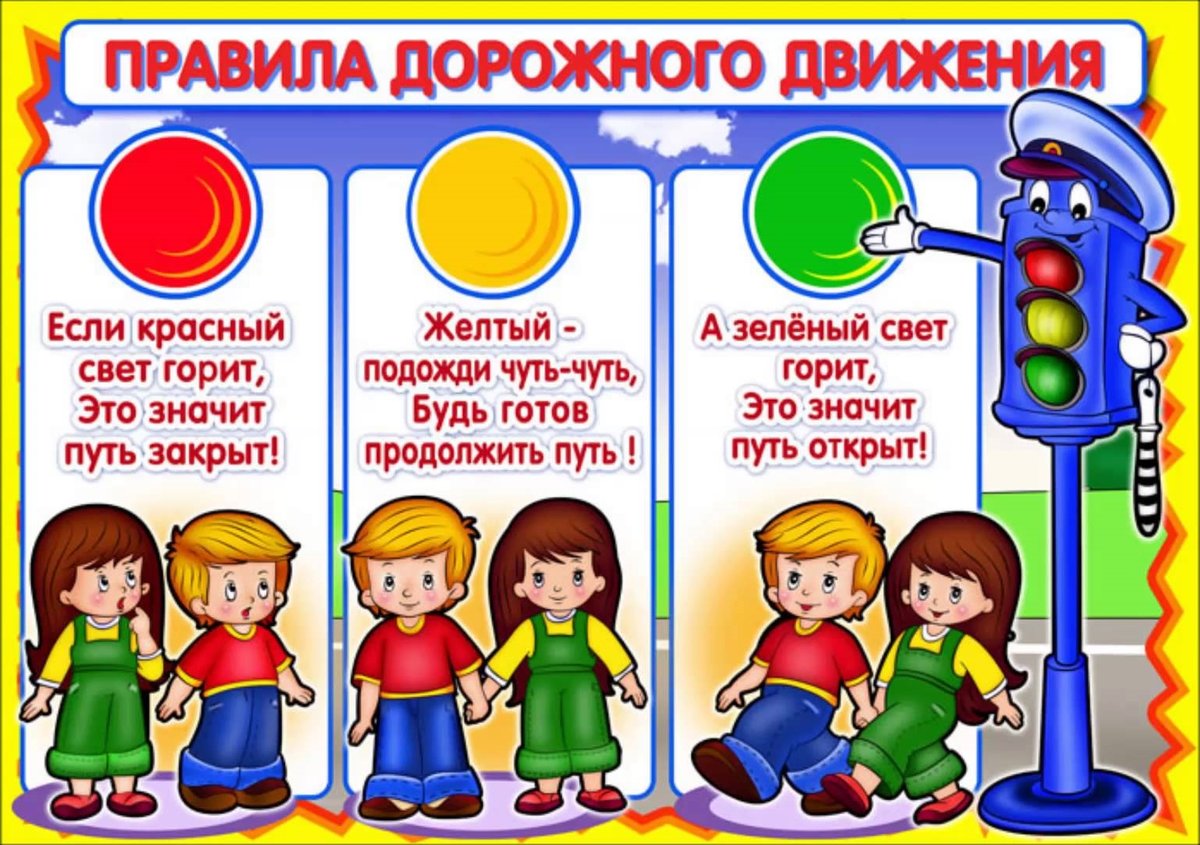 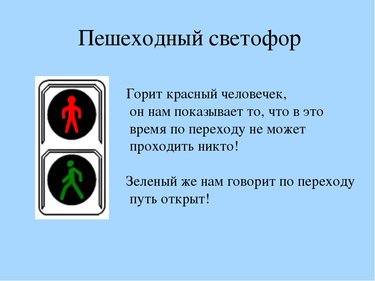 Пешеходный переход
Пешеходный 
                    переход,
Здесь хозяин – 
                   пешеход!
Пешехода 
                 пропусти,
Не мешай ему идти!
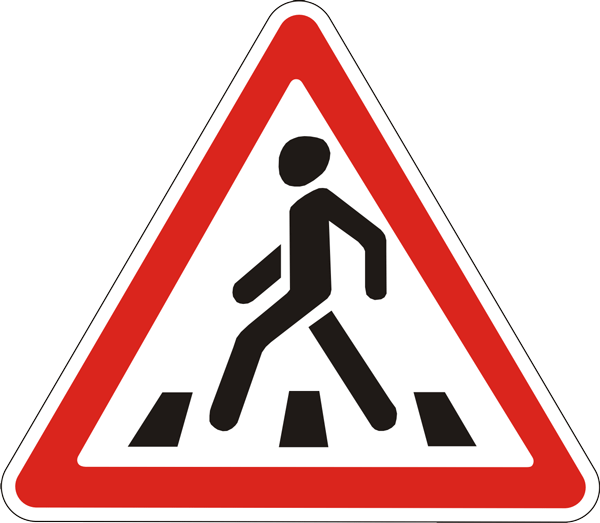 Остановки общественного 
транспорта
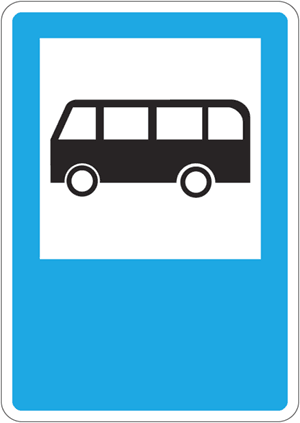 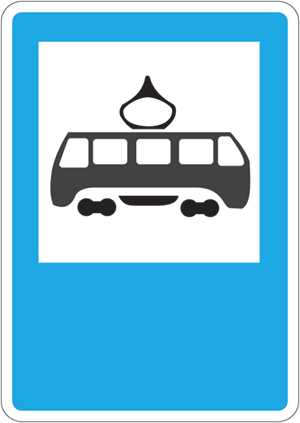 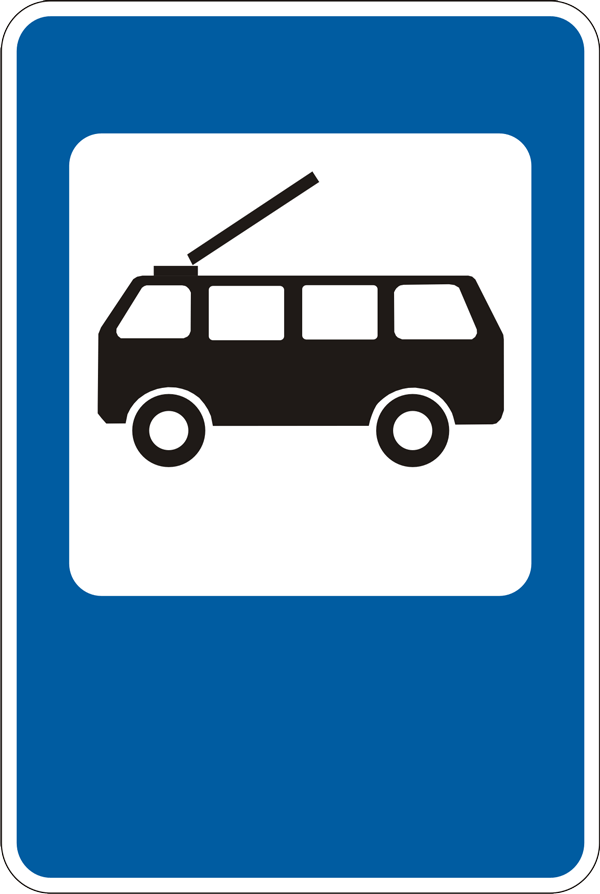 Осторожно Дети!
Стоп, 
        водитель! Тормози!
Школа где-то
      тут вблизи,
Лагерь или 
   детский сад!
Берегите 
   жизнь ребят.
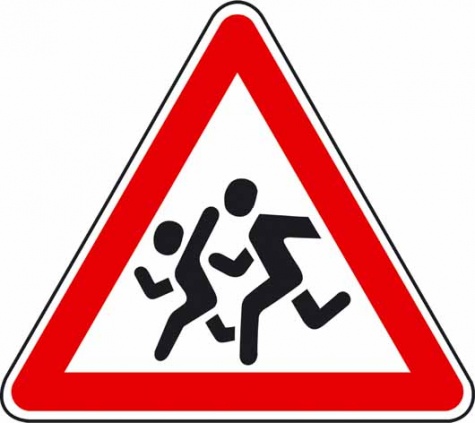 Движение пешеходов 
запрещено
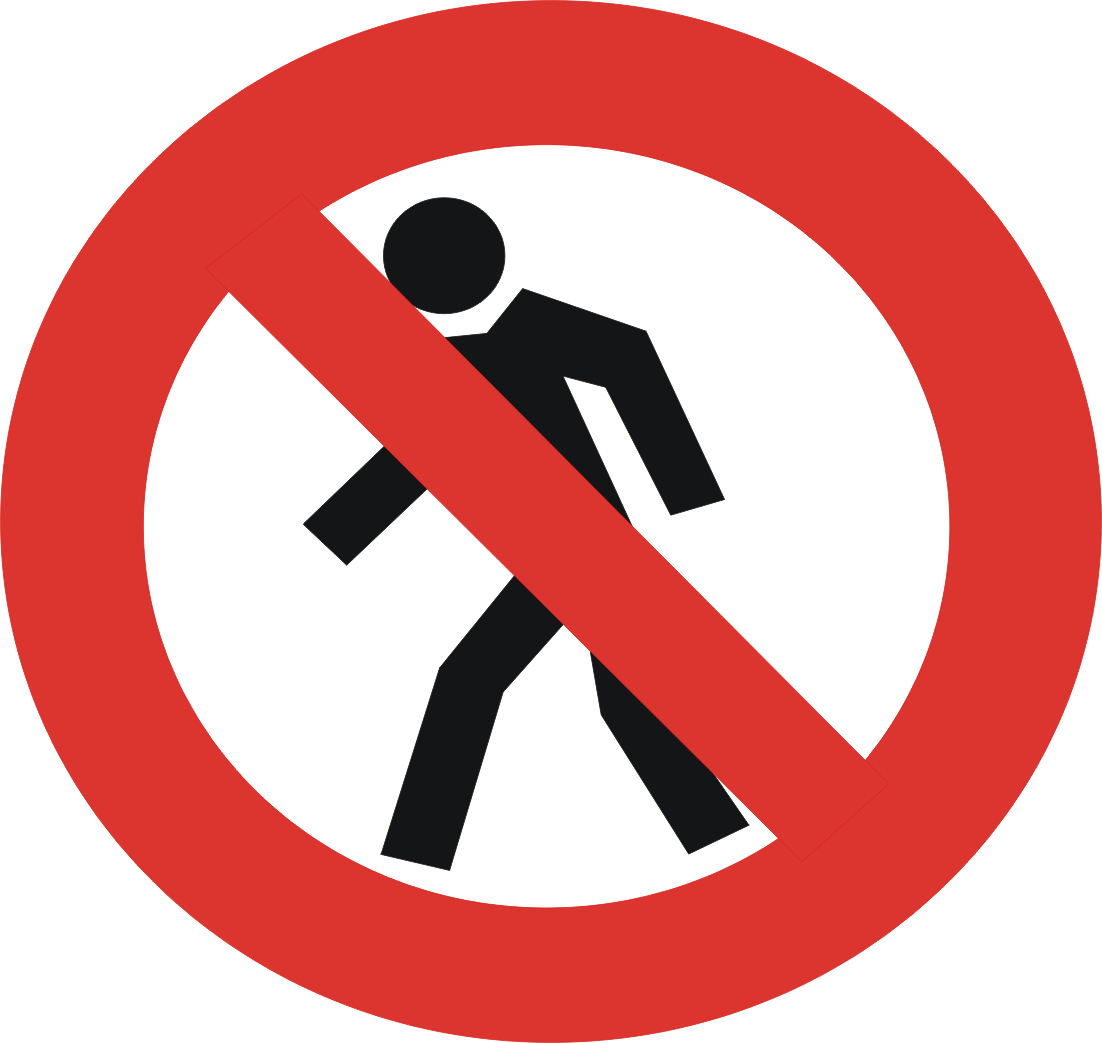 Пешеход, замедли 
		       ход,
Стой, дружище-
	        пешеход!
Пешеходу хода нет,
Этот знак – на путь
		 запрет!
Дорожные работы
Ремонтировать 
		шоссе
Нужно 
	обязательно!
Знак вас просит, 
	     чтобы все
Ехали 
	внимательно.
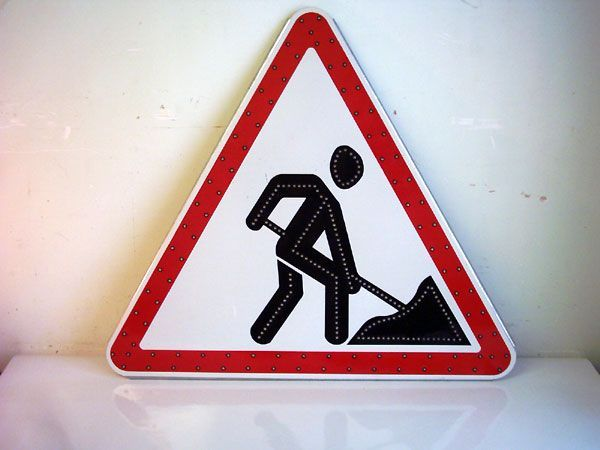 Движение на велосипедах 
запрещено
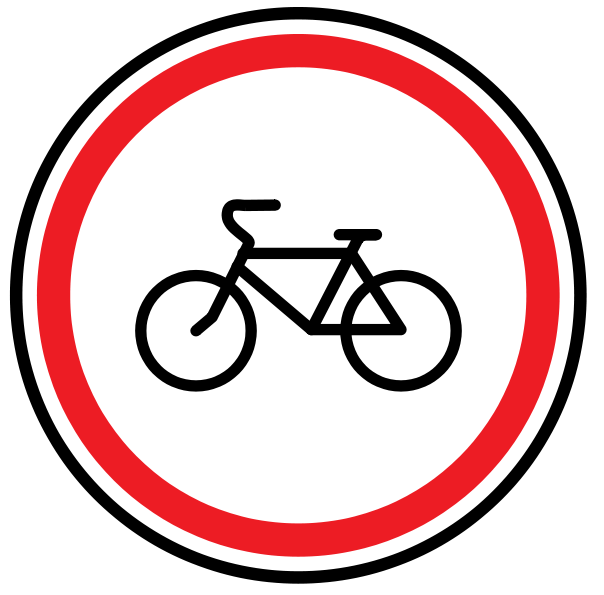 Эй, постой, велосипед!
Знак заметил или нет?
Рядом твой дружок мопед.
Вам двоим – движенья нет!
Пункт питания
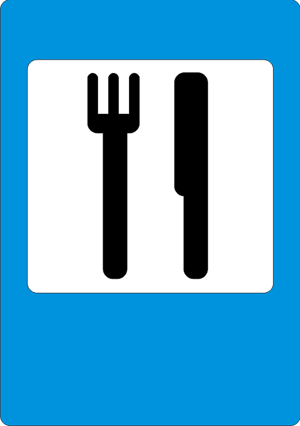 Погоди, дружок 
		   немножко!
Видишь – вилка, видишь
		       – ложка!
Мы не будем торопиться,
Здесь мы можем 
	       подкрепиться!
До чего же знак 
		   приятный,
Ждет обед наш 
		ароматный!
Подземные и надземные пешеходные 
переходы
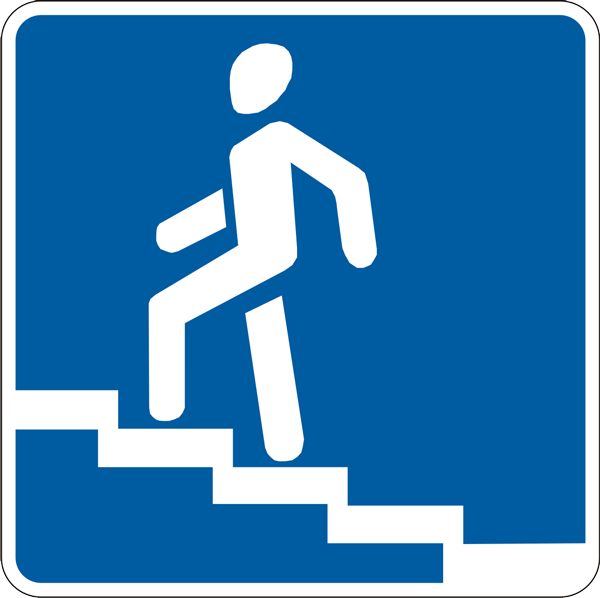 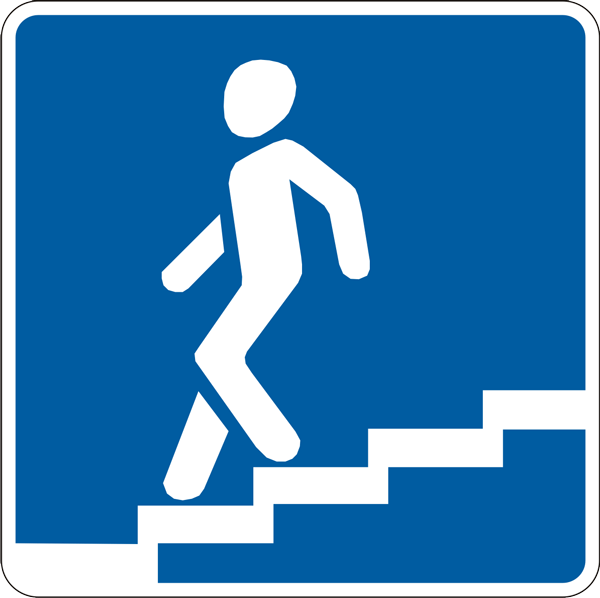 Пункт первой медицинской 
помощи. Больница.
Если что-то заболит,
Нужен доктор
	          Айболит!
Красный крест помог
                         в пути
Заболевшего спасти!
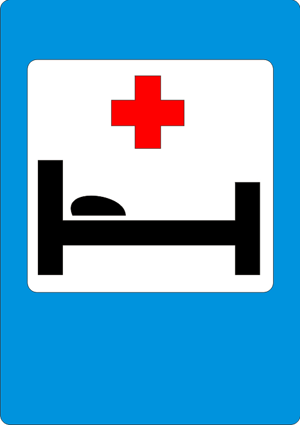 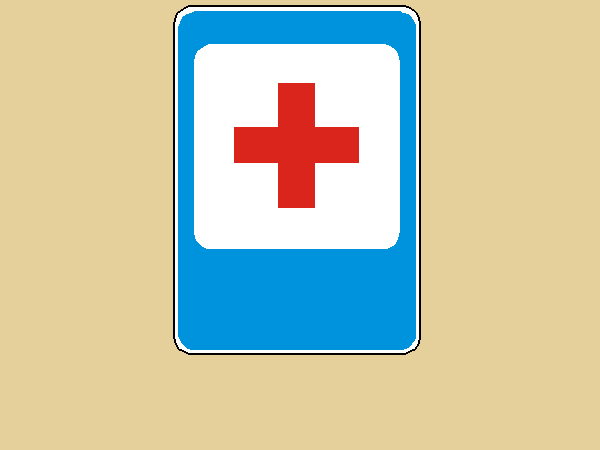 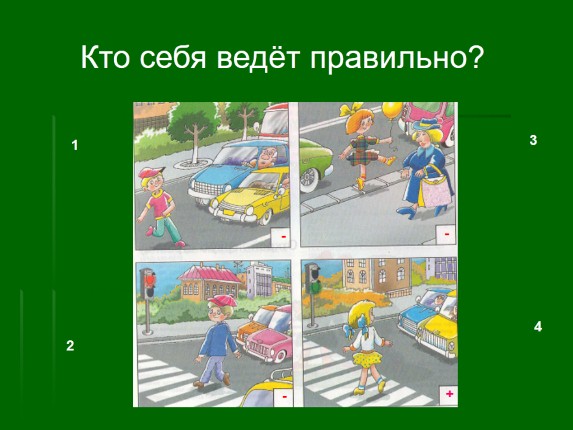 [Speaker Notes: А теперь давайте проверим как хорошо вы знаете правила поведения на улице.]
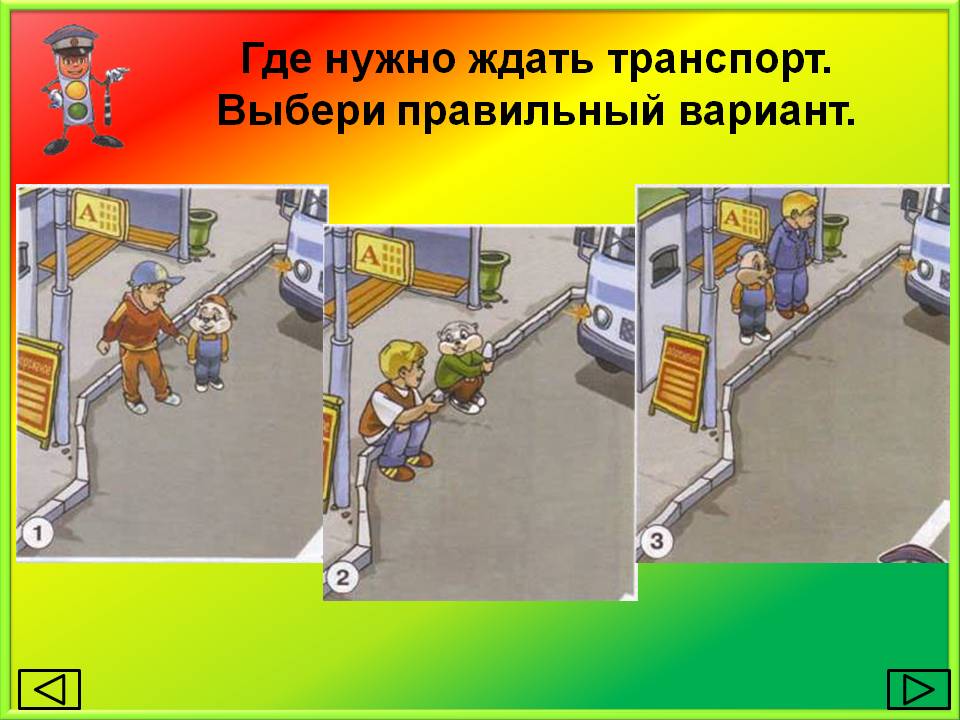 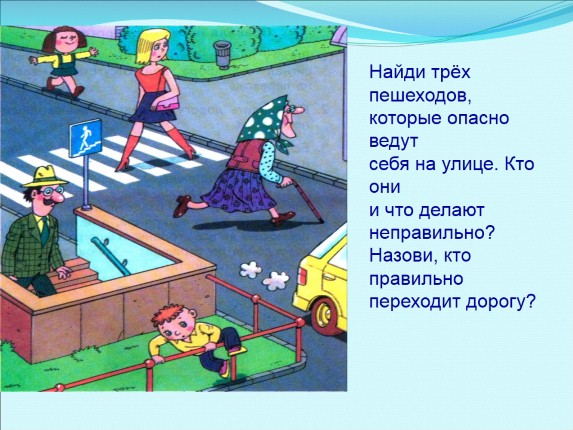 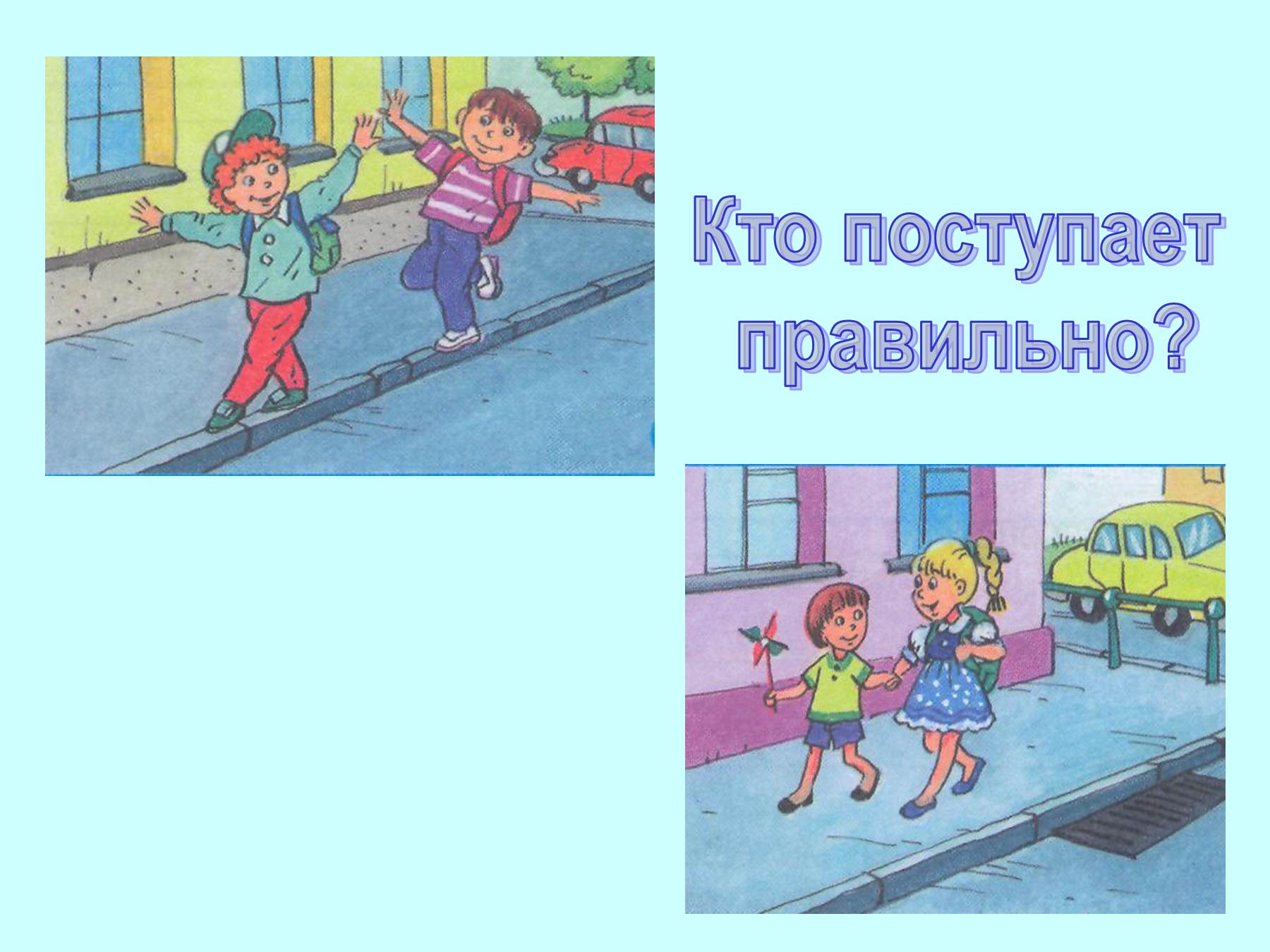